Top 10 Pitfalls/Hot Topics in Government Contracting
Presented by:
Chad T. Braley
CEO
Capital Edge Consulting, Inc.

Sean R. O’Connor
Senior Manager
Capital Edge Consulting, Inc.

Kirk J. McCormick
Shareholder
Ruberto, Israel & Weiner, P.C.
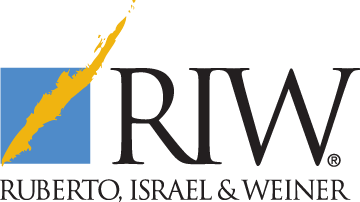 Value Proposition
Capital Edge is the country’s largest independent consulting firm focusing solely on the U.S. Government contracting market.
2
Who We Work With
All entities receiving Federal funding
3
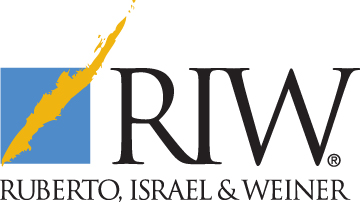 Overview
Ruberto, Israel & Weiner is a business law firm based in Boston, Massachusetts providing legal services to a diverse client base throughout the region, across the U.S., and internationally. 
RIW represents individuals and all forms of business entities in a variety of industries. We combine the skills and resources of a larger firm structure with the accessibility and efficiency of a smaller, more flexible firm.
Represented Industries: 
Technology
Manufacturing
Securities
Banking and lending

Hospitality and retail services
Construction
Insurance
Commercial real estate
4
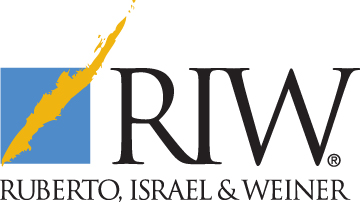 Practice Areas
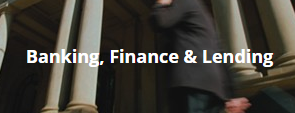 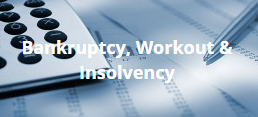 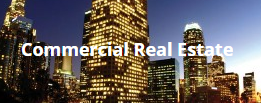 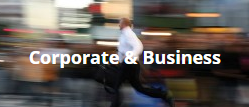 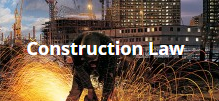 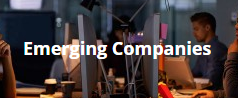 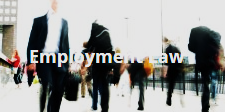 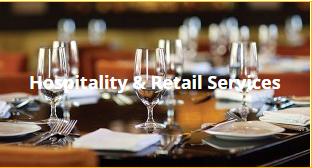 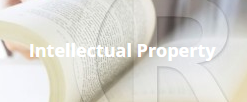 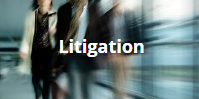 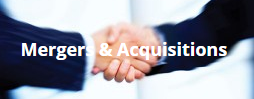 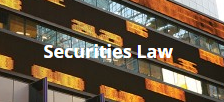 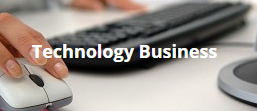 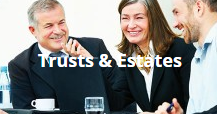 5
1. Not Understanding the Environment
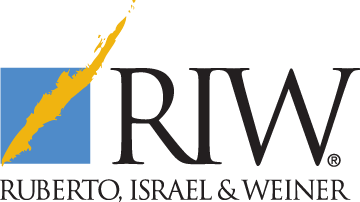 Dealing with the U.S. Government:
Public Policy Goals
Competition
Socioeconomic Goals
48 CFR - Federal Acquisition Regulation System
FAR - Federal Acquisition Regulation
Part 99, Appendix B - Cost Accounting Standards
2 CFR - Grants and Agreements
Non-Profits
Non-Government Organizations
Agency Supplements
DFARs – Department of Defense Acquisition Regulation supplement
HHSAR – Health and Human Service
6
1. Not Understanding the Environment
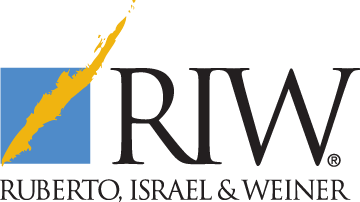 Detailed Accounting Requirements
Certified Cost or Pricing Data Disclosure
Extensive Internal Control Requirements
Complex Contract Negotiations
Potential Public Relations Concerns
Washington Post Test
Government Audits & Reviews
DCAA (Defense Contract Audit Agency)
DCMA (Defense Contract Management Agency)
Agency OIGs (Office of Inspector General)
DOJ (Department of Justice)
7
2. Cyber Security, NIST 800-171
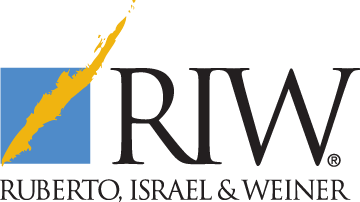 Safeguarding Controlled Unclassified Information (CUI)
DFARS 252.204-7012 
3 Day Requirement to Report an Incident
Was your compliance plan in place by 12/31/17?  If not, have you reported your expected date of compliance?
Current Industry Report Rate?
8
3. Ever Changing Regulations
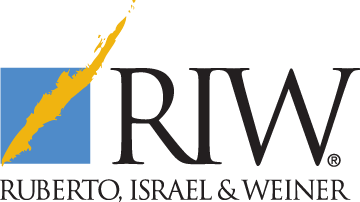 2018 NDAA Section 805, 806, and 811 would increase the… 
Micro-Purchase Threshold (MPT) from $3,500 to $10,000 
Simplified Acquisition Threshold (SAT) from $150,000 to $250,000
Truthful Cost or Pricing Data (aka “TINA”) threshold from $750,000 to $2,000,000. 
The Cost Accounting Standards (CAS) threshold for contract awards would also increase to $2,000,000 since it is tied to the TINA threshold.
 2018 NDAA - Section 803 – Incurred Cost Audits & Private Auditors
2017 NDAA - Section 809 Panel – Tasked with developing   recommendations for acquisition streamlining 
3 Recommendations Implemented in 2018 NDAA
9
4. Lack of Preparation for Business Systems Audits
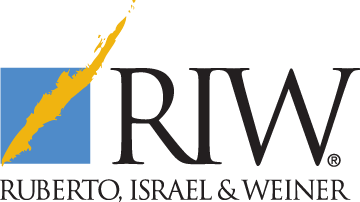 Cost Estimating System Requirements 
(DFARS 252.215-7002)
Earned Value Management System
(DFARS 252.234-7002) 
Material Management and Accounting System
(DFARS 252.242-7004)



Accounting System Administration
(DFARS 252.242-7006)
Contractor Purchasing System Administration
(DFARS 252.244-7001)
Contractor Property Management System Administration
(DFARS 252.245-7003)
10
5. Commercial Item Determinations
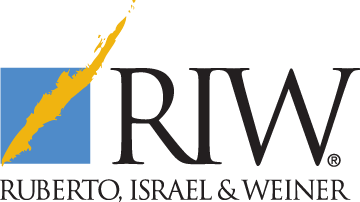 The Government wants you to maximize this, so do it!
FAR Part 12 - Commercial Item Contracting
Cost or Pricing Data
Information Other Than Cost or Pricing Data
Price Analysis
Market Pricing
Catalogue Pricing
11
5. Other Commercial Item Contracts
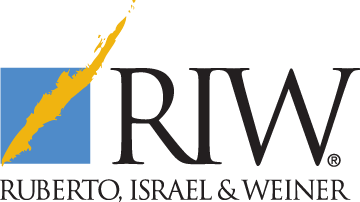 GSA Schedule Contracting 
Role in Marketplace
“Getting On Schedule” 
Ordering Procedures
Performance Issues
Compliance Issues
12
6. Subcontracting – Flow Downs, etc.
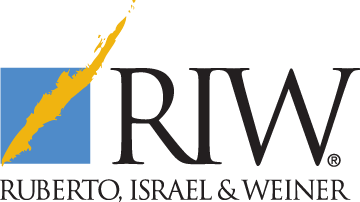 How to Know When/What Needs to be Flowed Down?
Mandatory Flow Downs 
Davis-Bacon Act
SCA
Discretionary
Changes
Termination for Convenience
Changing Prime/Sub oversight expectations
Christian Doctrine?
13
7. Adequately Monitoring Integrity/Disclosure Requirements
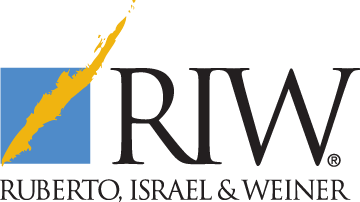 False Claims Act - 31 U.S. Code § 3729
Under the text of the FCA, those who submit fraudulent claims to the government are subject to a civil penalty of between $5,000 and $10,000 for each claim. However, because the Act allows for inflationary adjustments, as of 2016, violators now face penalties of between $10,781.40 and $21,562.80 per claim
In addition to these civil penalties, the government is entitled to recover treble damages, or triple the amount of any money it may have lost due to a false claim
Anti-Kickback Act – 41 U.S. Code § 51
Mandatory Disclosure Rule
52.203-13
14
8. Claims/Terminations
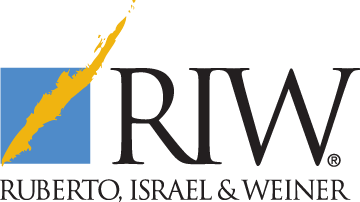 You have to know what to do when things go wrong!
FAR -- Part 49 Termination of Contracts
Termination for Convenience
Government’s right is nearly unfettered
No right to profit in unperformed work
No right to profit if contract was in a loss position at the time of termination
Termination for Default
Devastating impact
REAs – You should get paid for out of scope work
FAR -- Part 33 Protests, Disputes, and Appeals
Must provide timely notice of claims
Claim certification requirements
15
9. Failure to Read the Contract
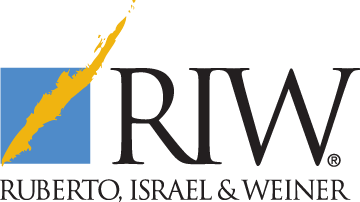 Failure to understand contract types and CLIN structures
Failure to understand the incorporated regulations & compliance requirements
Failure to follow specific delivery/invoice/performance instructions, etc.
This seems so basic, but it is the major driver of numerous disputes, wasted time, and contention
16
10.  Trying to be Reasonable
A successful government contractor must understand and follow the regulations

Being Reasonable Only Costs you Money!
17
Questions & Contact Information
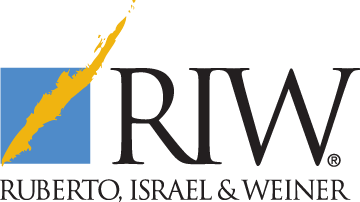 Contact Information:
Chad T. Braley 
Capital Edge Consulting, Inc.
CBraley@CapitalEdgeConsulting.com
(855) 227-3343 x101 (office)
(703) 835-6528 (mobile)

Sean R. O’Connor
Capital Edge Consulting, Inc.
SOConnor@CapitalEdgeConsulting.com
(855) 227-3343 x110 (office)
(202) 413-3483 (mobile)






Kirk J. McCormick
Ruberto, Israel & Weiner, P.C.
KJM@RIW.com
(617) 570-3551 (office)
(202) 251-7234 (mobile)
18
CONTACT US

CORPORATE HEADQUARTERS
8200 Greensboro Drive
Suite 401
McLean, Virginia 22102

www.capitaledgeconsulting.com
National Coverage in Satellite Offices
Phoenix, AZ  •  Los Angeles, CA 
San Diego, CA •  San Francisco, CA
Denver, CO •  Melbourne, FL 
Tampa, FL •  Dayton, OH  • Pittsburgh, PA
Philadelphia, PA  •  Dallas, TX